Floating Wetland IslandsWhat, Why and How
Stephen J. Souza, Ph.D.
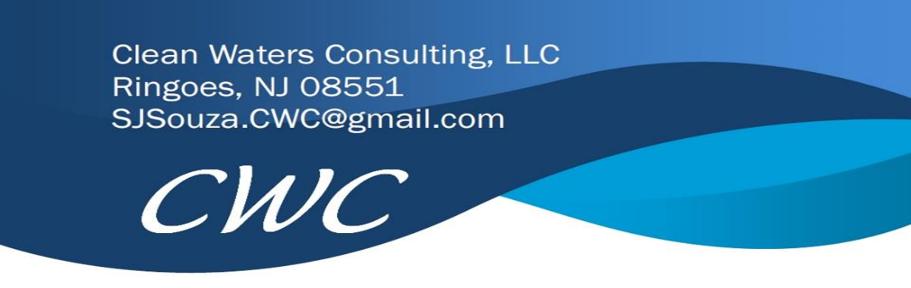 Nitrogen Loading to  Barnegat Bay
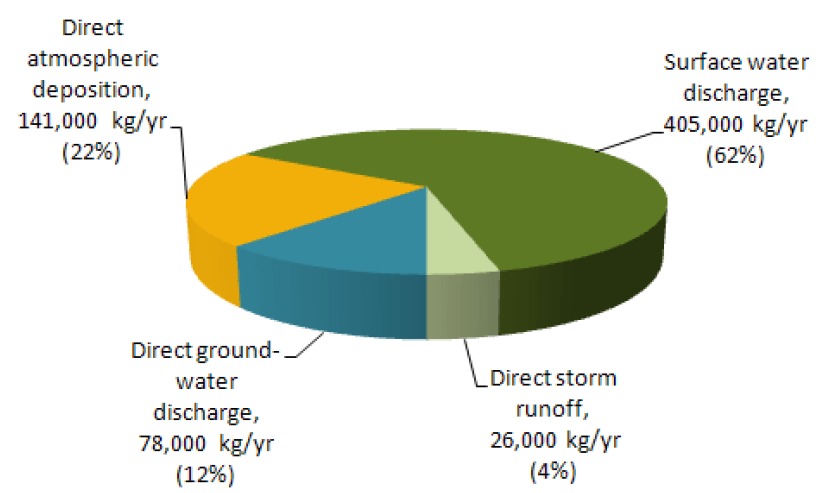 Wieben and Baker, USGS 2009 and 2014
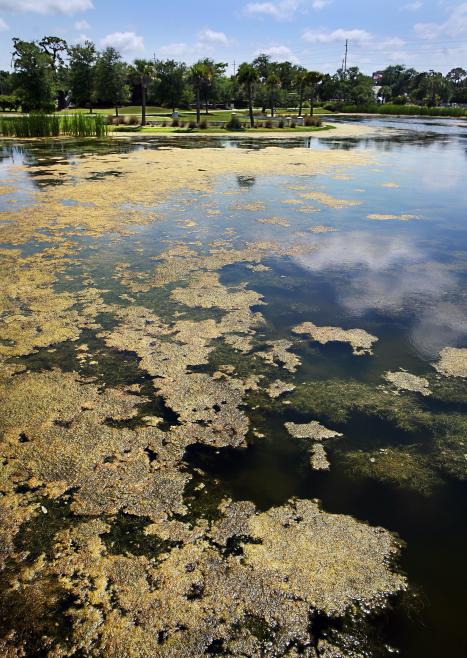 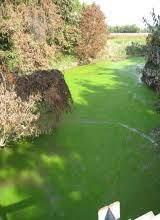 SW Pond
Stream
Photo- USGS
Photo- SeaGrant
Floating Wetland Islands
Floating planting beds
Replicate nutrient and sediment removal achieved via wetlands and riparian buffer
Also provides fish habitat, shoreline erosion protection and added aesthetics
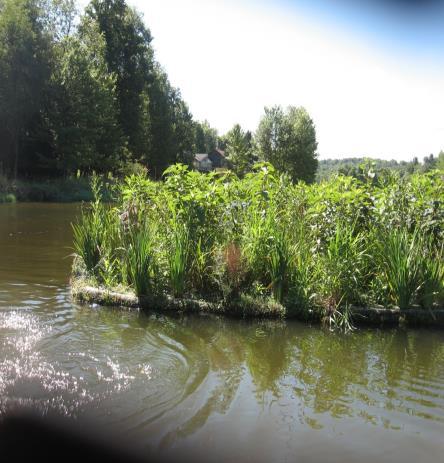 Possible Use Within Barnegat Bay Watershed
Part Of Nutrient Control Toolbox
Natural lakes and ponds
Agricultural ponds 
Stormwater retention (wet pond) basins
Slow moving drainage ways
At mouth of small, slow moving tributaries
Within Bay itself??
Nitrogen Removal
FWIs tested in Florida to decrease total nitrogen (TN) in reclaimed water during reservoir storage.
In total, 149 m2 of FWIs installed, as a connected network covering 1,122 m2  (7% of pond area). 
Hydraulic residence (contact) time 15.7 days. 
Nitrogen removal capacity increased by 32%.
Decreased organic nitrogen, driver of algae blooms. 
TN removal rate 4.2 kg N/m2 FWI per year.
Vasquez-Burney, et al., Water Sci Technol, 2015;72(5):704-710
Phosphorus Removal
Performance at Deal Lake and Dukes Farm, NJ
One 250 ft2 FWI can remove about 10 lbs of TP per year.
1 lbs of TP has the potential to generate up to 1,100 lbs of algal biomass.
Thus, one 250 ft2 FWI can reduce algal biomass by about 11,000 lbs per year.
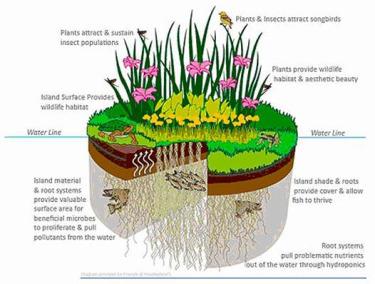 Floating Wetland Islands
FWIs use a synthetic base material as a planting bed 
Native vegetation is planted through the base
Plant roots extend through base material
Plants extract nutrients from water… “hydroponic garden”
The large surface area of base material provides habitat for microbial communities that also assimilate available nutrients, some of which is transferred to the plants
Floating Wetland Islands
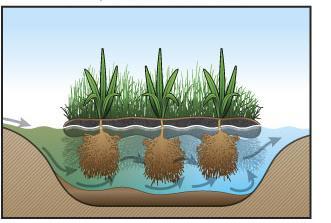 Courtesy of Floating Island International
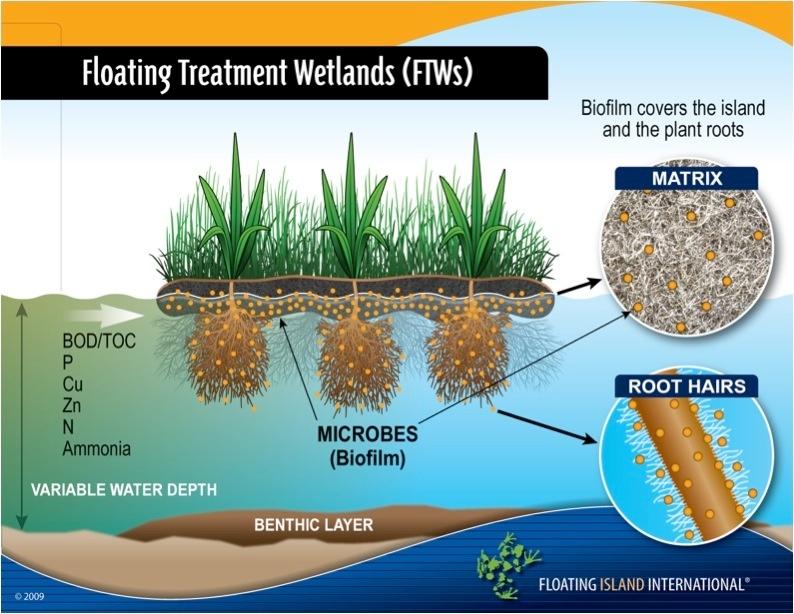 Base Material…. “Island”
Three primary manufactures - 
Floating Island International – Biohaven Islands - floatingislandinternational.com

Beemats, LLC - Managed Aquatic Plant System Floating Wetlands  - beemats.com

Maryland Aquatic Nurseries (MAN) - Modular Floating Wetlands  - marylandaquatic.com
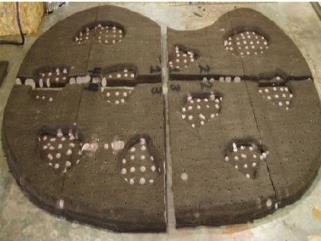 Floating Island International
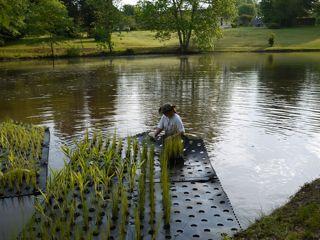 Beemats
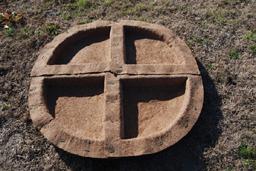 Maryland Aquatic Nursery
Base - Matrix, Foam and PVC
Matrix - Nonwoven fibers from recycled PET plastic drinking bottles
Foam - Coast Guard approved inert polyurethane, provides adhesion and buoyancy.PVC Pipe – Forms frame, is inserted between two layers of matrix and cable used to connect islands to one another
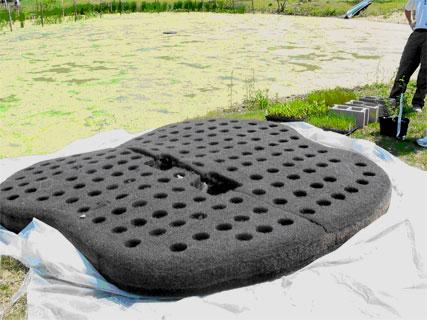 Adapted from Bluewing Environmental Solutions and Technologies and Floating Island International
Mimics Wetland Surface Areas
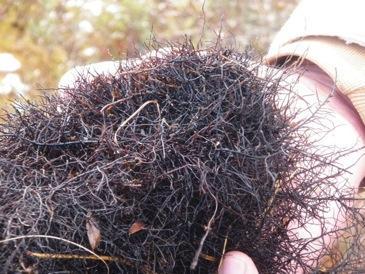 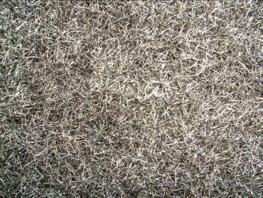 Synthetic Base
Floating Island International
Natural Base
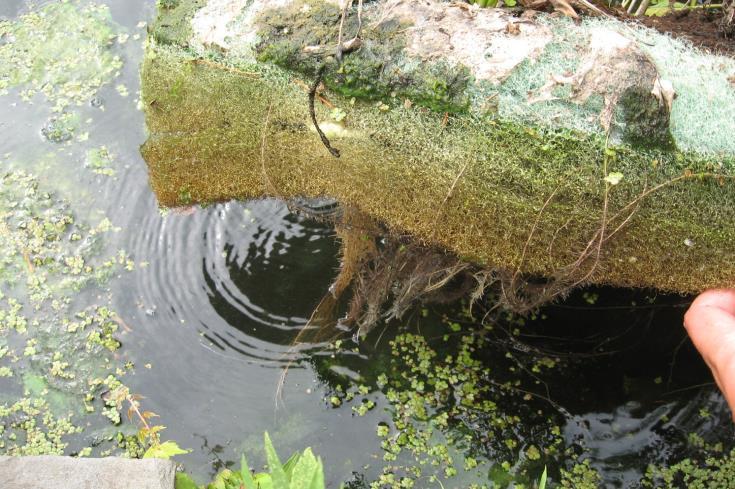 Matrix After One Month of Growth
Biohaven FWI
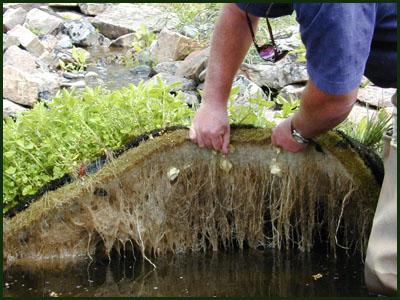 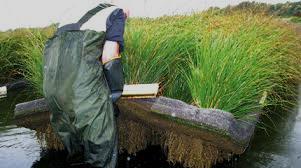 Rapid Root Penetration
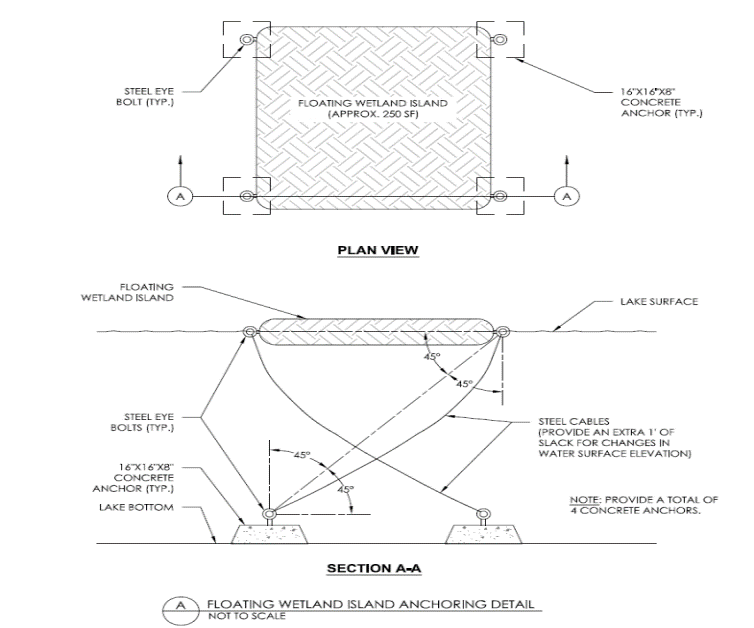 Must be firmly anchored
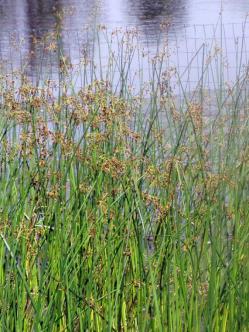 Suitable Plant Species
Swamp milkweed
New England aster
Rice cutgrass
Swamp-rose mallow
Fringed sedge
Soft rush
Pickerelweed
Blue-flag iris
New York ironweed
Soft stem bulrush
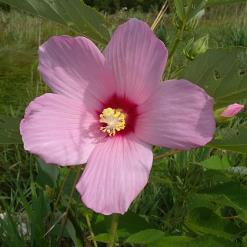 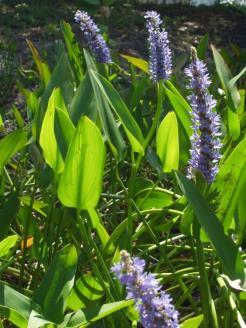 Recreating Littoral Habitat
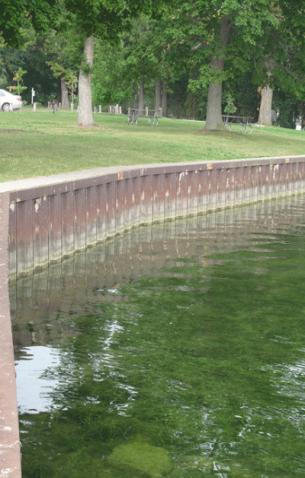 Can help mitigate for some of the habitat losses experienced in ponds dominated by “hardened shorelines” 
Anchored adjacent to bulkheaded or sheet-pile lined shorelines islands create substitute habitat
May also lessen the “echo” effect and transfer of wave energy bouncing of hardened shoreline
Correct Edge Erosion Problems
Create Sub-Surface Fish Habitat
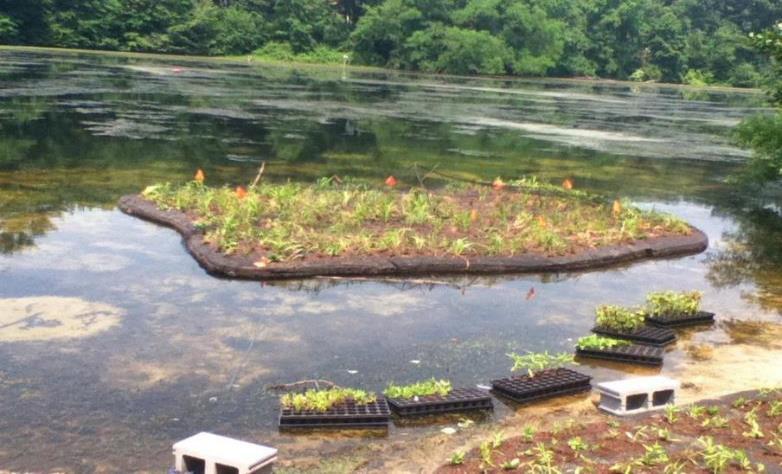 Community Involvement – Deal Lake, Wesley Lake and Sunset Lake volunteers
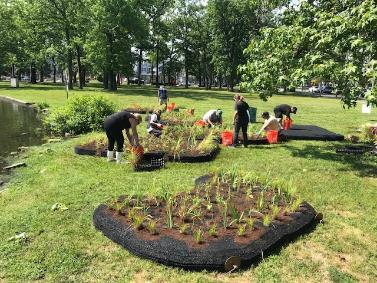 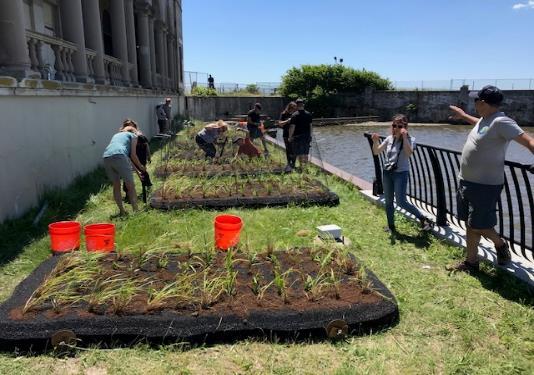 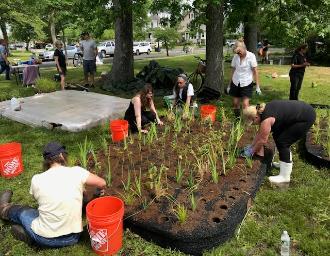 Photos – Deal Lake Commission
FWI Installation at Sunset Lake (2021)
Note Goose Fencing Along Perimeter of the Island
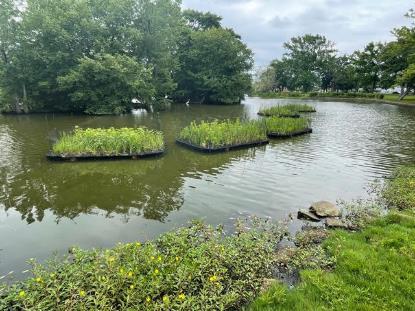 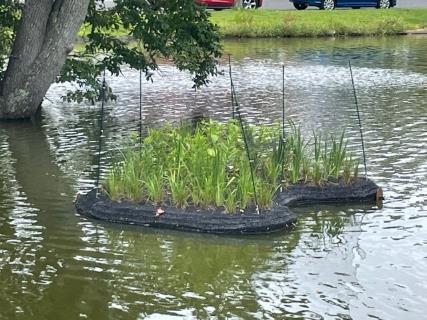 FWI at Sunset Lake (2022)
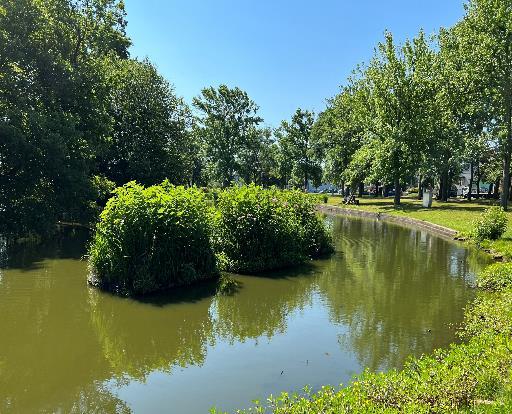 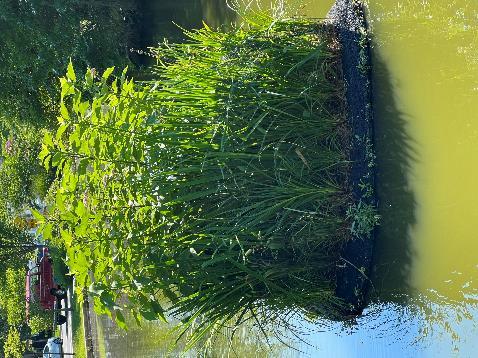 One Year Post-Installation
Protect Your Investment
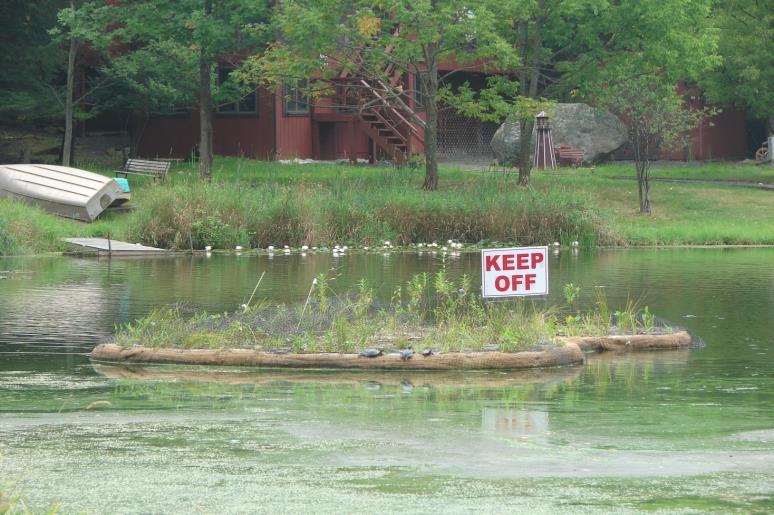 Note Goose Fencing Along Perimeter of the Island
Photo Courtesy of Princeton Hydro
1-Year Post Installation – Why Poor Success?
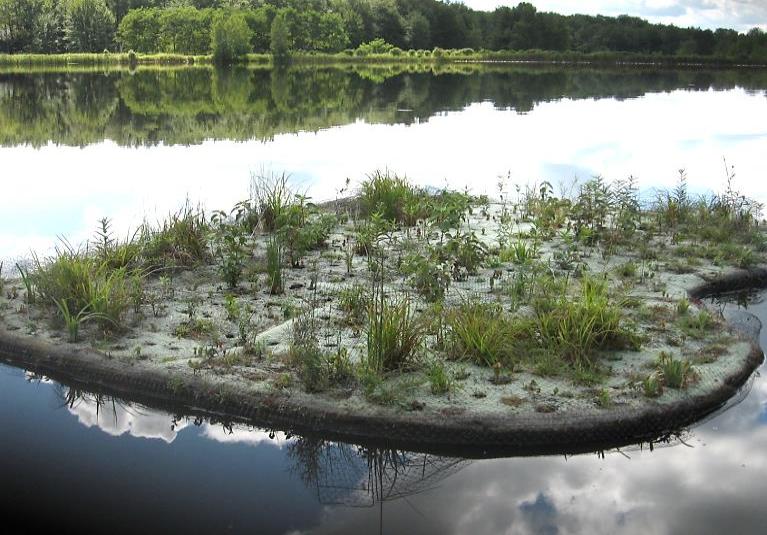 Photo Courtesy of Princeton Hydro
This Is Why!!
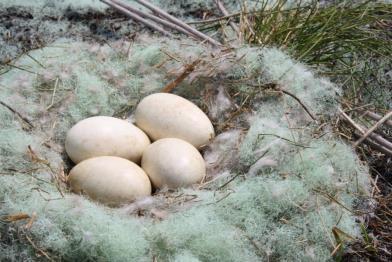 No Goose Fencing Along Perimeter of the Island
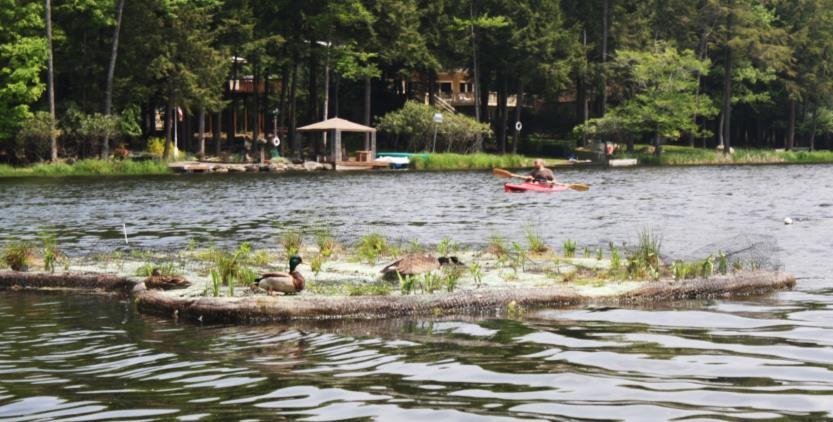 Photos Courtesy of Princeton Hydro
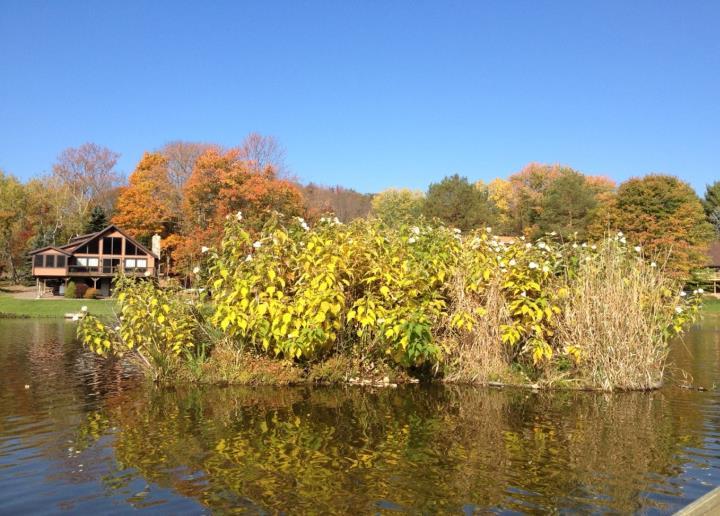 Time to Harvest and Start Over
Photo Courtesy of Princeton Hydro
Limitations of FWIs
Cost/Pound TP removal high, $800/lb.
Total removal a function length of growing season, flow and contact time
Certain plants function better than others
Waterfowl / wildlife control measures required
Harvesting/replanting costs
Most cost effective at TP conc > 0.10 mg/L
Plants for Nearshore Area
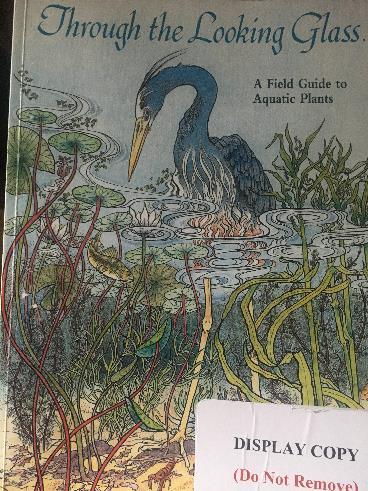 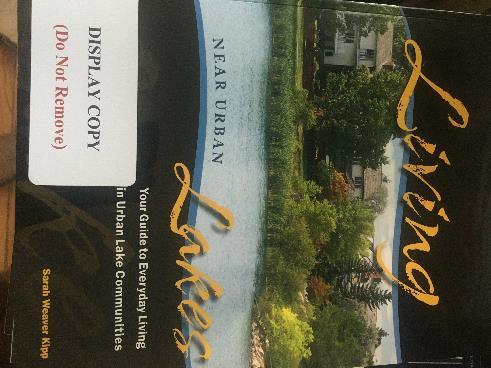 Thank You
Stephen J. Souza, Ph.D.
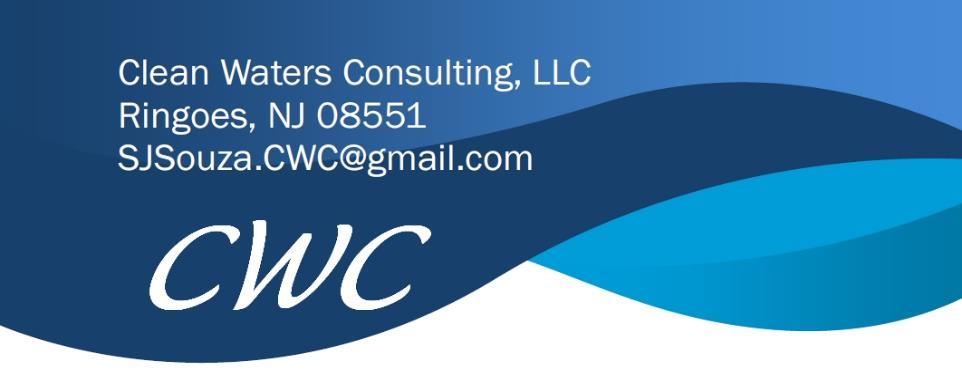